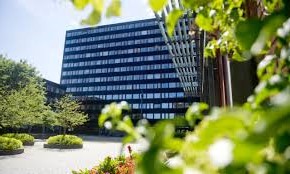 SV-fakultetets arbeid med studentdata
Utdanningskomiteens seminar 22.-23 mars 2022
Studiedekan Trine Waaktaar
Key facts about the studies at the Faculty of Social Sciences
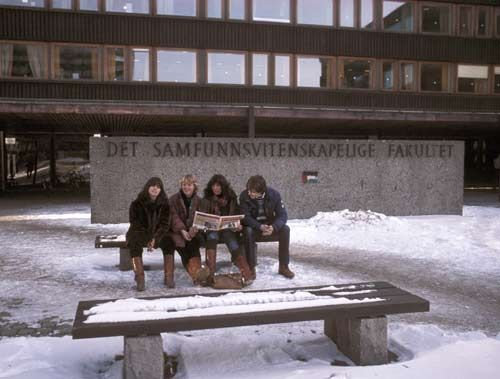 No of students: 4760
Full time employees scientific : 450
5 departments and 2 centres
No of programmes
4 one-years units
9 BA-programmes
1 MA 5 years
1 professional study 6 years
11  MA programmes (> 2years)
1 PhD programme
No of courses: 493
Hvordan innhenter og systematiserer SV-fak. data om og fra studentene idag (studentevalueringer, registerdata mm.)
Emnenivå: Midtveisevalueringer hvert semester(spørreskjema, fokusgrupper)
Programnivå: Studiebarometeret + Valgfritt om man innhenter studentevalueringer
Kandidatundersøkelsen
SHoT
Si fra-systemet
Mer lokale/tematiske spørreundersøkelser (eksempel: digital undervisning, undervisningsspråk, forskning på studenter, koronabaserte studier)
Årlige rapporter fra FS/Tableau til årsmelding og programgjennomganger, mer tematiske datauthentinger fra Tableau til konkrete problemstillinger og løpende strategiarbeid
Møter: Programråd, Programutvalg, SVSU, repr i institutt- og fakultetsstyre
Hvordan kommuniserer SV-fak. resultater og analyser tilbake til ansatte og studenter (måtene det gjøres på, hvordan dere arbeider for å skape engasjement, mm.)
Eksempel: Arbeidslivsrelevanssatsningen
Studiebarometeret 2019
Fora hvor resultatene har blitt presentert og diskutert 2020-22
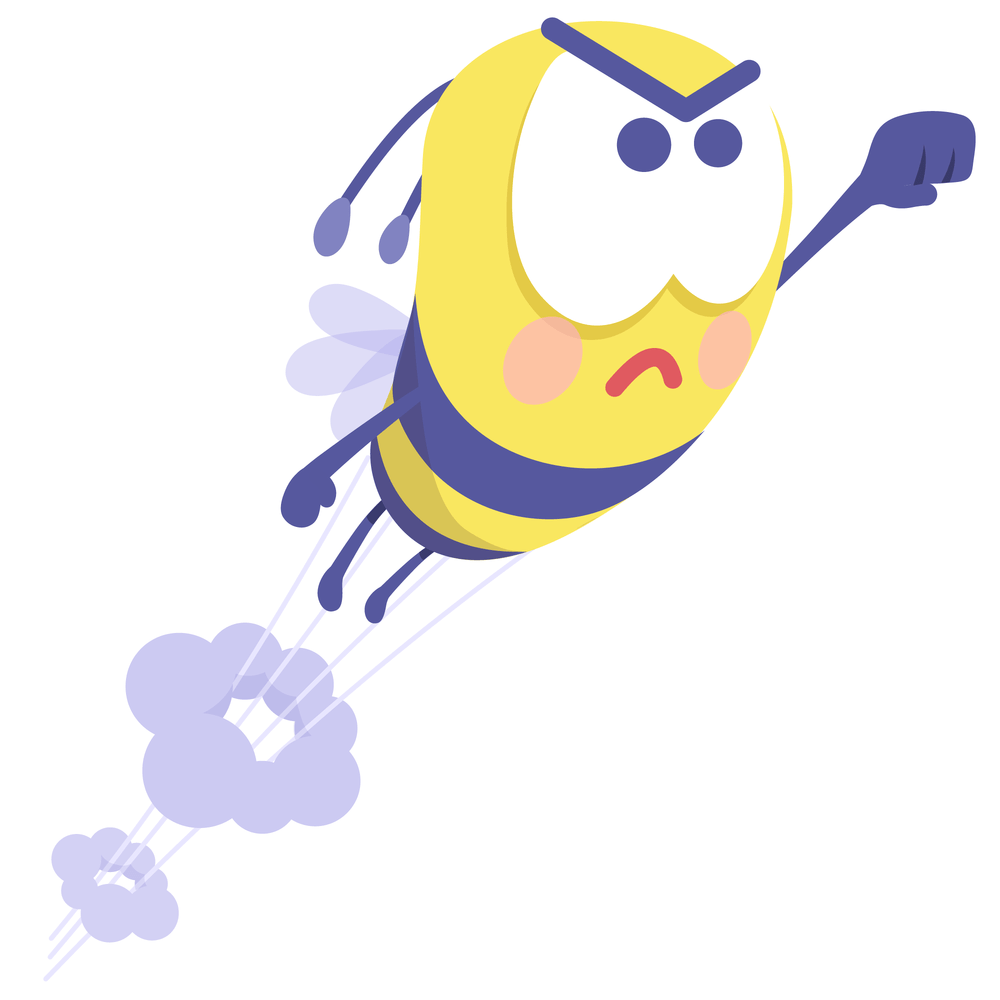 Arbeidslivsrelevans i dekanatets valgprogram
Forum for studiespørsmål – fast punkt på alle møter og hele seminarer
Eget punkt på årlig programgjennomgang
Instituttledermøter
Utdanningsledermøter
Møter på enhetene
Stabsmøter
Fakultetsstyreseminarer
Bilaterale møter SV-studierektor og bilaterale møter dekanat/institutt
RSA
LINK
SV-nytt
SVSU –dialogmøter og fellesmøter alle PU’er
Møter med LINK
2020 - tiltak
Arbeidslivsrelevans inn i fakultetets og alle enhetenes årsplaner 
Egen arbeidslivskoordinator ansatt
Fakultetsutlysning med støtte til utvikling av studentaktive læringsformer
Karrieresenteret som en ressurs 	
Nettverk og erfaringsdeling på tvers av fakultetene
Integrasjon av karrierelæring. Involvering av Karrieresenteret i relevante prosjekter. 
Kunnskap og tilgang til potensielle arbeidsgivere
Arbeidslivsdagene (SV) – relevante arbeidsgivere på programmet
PSI: Revidert profesjonsprogram Psykologi i tråd med RETHOS
SAI: Betydelig større innslag av eksterne undervisere fra praksisfeltet på SAI
ISS: Prosjektforum (OLA)
ISS: Oslo City Studio 
ISV: STV4141 – Praksis
Årsmelding med alle bidrag i pandemien fra fakultetets ansatte
Side 8
2021- tiltak
Arbeidslivsrelevans inn i SV-fakultetets Strategi 2030
HKDIR/DIKU: Bærekraftlaboratoriet
5 mill.
Praksisemne
Skaffet ekstern samarbeidspartner: UN Global Compact Norge
Karrieresenteret og integrert karrierelæring
Vitnemålstekster med arbeidslivsrelevans og bærekraft
ISV/ISS: Tverrfaglig 40-gruppe i Social data science
ØI: Nytt studieprogram i Økonomi og informatikk
PSI,ISS,ISV,SAI med for SV inn i UiO sitt Honours-program 
ISV: Egen arbeidslivsrelevansarbeidsgruppe ISV: nytt praksisemne på BA
ØI: planlegger nytt praksisemne på MA etter modell fra ISV
Forsvarssjefen med video om arbeidslivsrelevans
Sentralbanksjefen, forsvarssjefen, utenriksministeren, næringlivsministeren på besøk
Prosjekt: Samarbeid om utvikling av karrieretjenester (August 2021)
Samarbeidsprosjekt; SV, MN og Karrieresenteret
Karrierestøtte fra studiestart til jobb (BA og MA)
Fast program på fakultetets studiestartprogram (BA) for nye studenter. 
Tilpasset opplegg for alle nye masterstudenter. 
Tilpasset tilbud gjennom studieløpet.
Kompetansekartleggingsworkshop tilbys til alle avgangsstudenter (Dette kan du tilby din arbeidsgiver).
Karrieresenteret er sentral ressurs!

Prosjekt: Career Support Framework for Early Career Researcher (Oktober 2021)
Samarbeidsprosjekt, MN, SV, Karrieresenteret og Universitetsbiblioteket
Utvikling av kursportefølje for karrierestøtte fra UB
Ønsker videreføring av kompetansekartleggingsworkshop med Karrieresenteret.
Side 10
Enhetenes programevalueringer (2021)
Eget rapporteringspunkt om arbeidslivsrelevans

Karriereintervjuer (høst 2021)
Ny mal for programsider
Oppdatering av karriereintervjuer
Årshjul og arbeidsstuer
Karriereintervju på video
Innholdsproduksjon – arbeidslivsrelevans i klasserommet (vår 2022)
Synliggjøre tiltak og virkemidler for å styrke arbeidslivrelevansen i emner på Bachelornivå
Digitale kanaler; FB og infoskjermer
Videoinnhold
Prosjekt: Samfunns- og arbeidslivsrelevante studier (September 2021)
Prosjekteier: Studiedekan, alle enheter, studenter og Karrieresenteret
Praksisemner; BA Statsvitenskap, MA Samfunnsøkonomi, PSI/IAKH Bærekraftlaboratoriet
Integrasjon av karrierelæring i emner; Statsvitenskap, Sosialantropologi, Bærekraftlaboratoriet
EILIN + Karrieresenteret=Erfaringsutveksling og integrasjon i nye emner
Oversikt over virkemidler som bruker i programmene (Programledere meldt tilbake)
Alumni
Studiebarometeret: Utvikling av arbeidslivsrelevansskårene
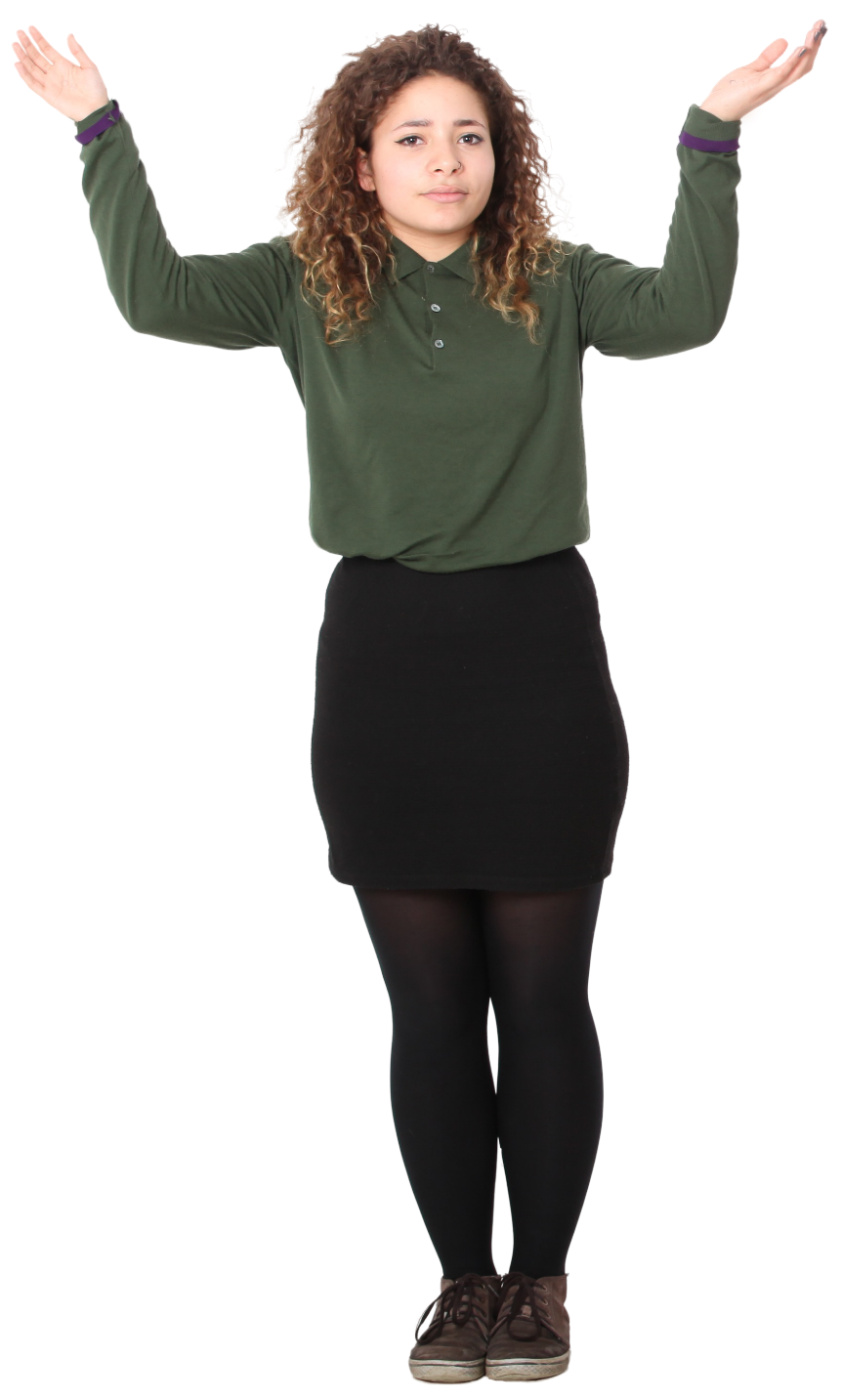 Underviserundersøkelsen NOKUT 2021:underviserne oppfatter allerede undervisningen som arbeidslivsrelevant
Eventuelle svakheter ved dagens måte å gjøre tingene på
Ønskeliste for datagrunnlag
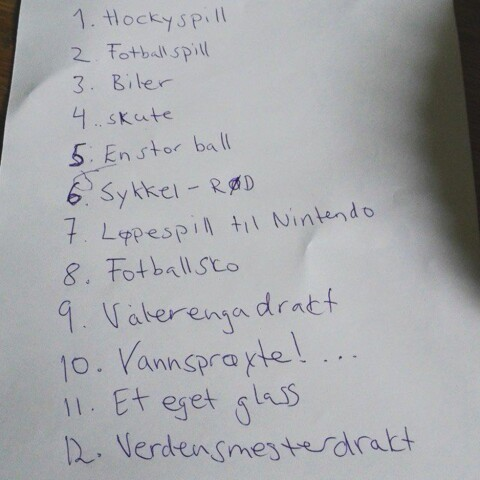 Fortsatt valgfrihet mhp hvordan data innhentes på emnenivå, men noe kvantitativt/sammenlignbart av og til
Mer sensitive mål på studentfornøydhet, og bedre studentdeltakelse
Atferdsdata, ikke bare holdningsundersøkelser
Mulighet for å kople ulike registre
Innsatsfaktorer (studentaktivitet, lærer/studentandel, digital/fysisk)
Studentkarakteristika (kjønn, alder, inntakskarakterer, SES ‘+ + )
Studentatferd underveis (oppmøte, deltakelse i studentaktivitet, innleveringer)
Outcome (dropout, karakterer, studiepoeng pr år)
Eksterne evalueringer (kandidatundersøkelsen, feedback fra arbeidslivet)
Hjemmeside med oppdaterte nøkkeltall for egen enhet
Styringsredskaper for planlegging av tilgjengelige undervisningsressurser /timeregnskap og satser
Mer data fra arbeidsliv, omdømme
Mer lederstøtte/opplæring i Utdanningsledelse – inkludert ressursstyring
Detaljer Studiebarometeret 2019-21
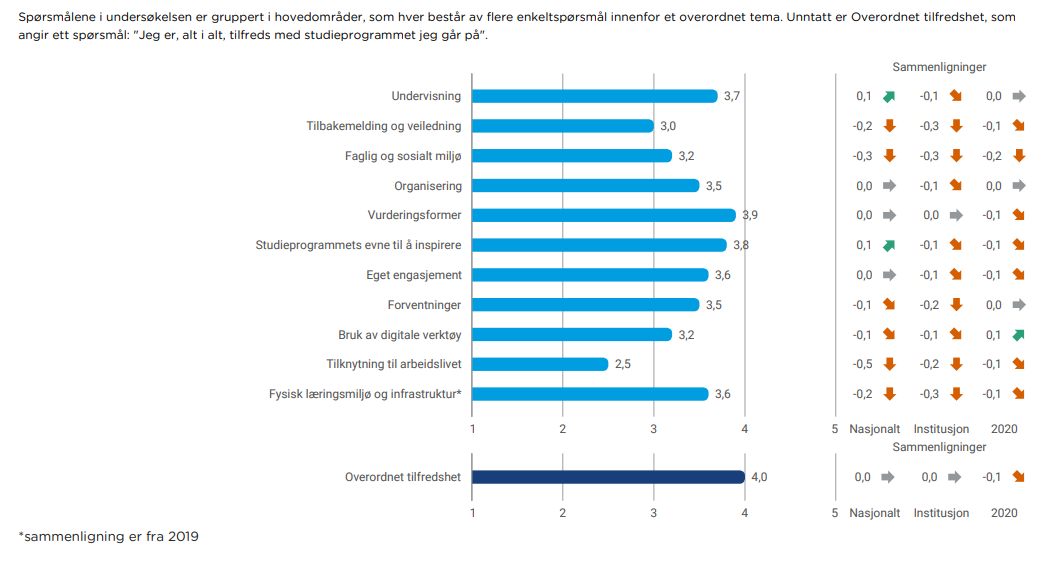